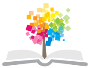 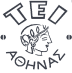 Ανοικτά Ακαδημαϊκά Μαθήματα στο ΤΕΙ Αθήνας
Τεχνικές μάλαξης (Θ)
Ενότητα 7: Μάλαξη, εγκάρσια τριβή
Γεωργία Πέττα
Τμήμα Φυσικοθεραπείας
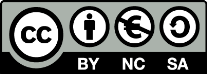 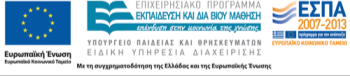 Μάλαξη εγκάρσιας τριβής«εγκάρσια μάλαξη»
H Βασική μηχανική επίδραση της είναι η εφαρμογή πίεσης στους υποδόριους ιστούς, ιδιαίτερα στην διαχωριστική επιφάνεια μεταξύ διαφορετικών ιστών, όπως 
Δέρμα - περιτονία - μυς…
Η τεχνική εφαρμόζεται με μικρού μεγέθους κίνηση σε κατεύθυνση κάθετη στον φυσιολογικό προσανατολισμό των ινών ,όχι στο δέρμα αλλά στις βαθύτερες ίνες
Μάλαξη εγκάρσιας τριβής«εγκάρσια μάλαξη»
Απαιτούνται άριστες γνώσεις ανατομίας  και η επίδραση είναι ουσιαστικά τοπική όταν εντοπίζεται η ακριβής περιοχή του προβλήματος
Η επεξεργασία υγιών ιστών δεν έχει κανένα αποτέλεσμα
Αποτελέσματα: υπεραιμία & αναλγησία
                                 κινητικότητα-ελαστικότητα 
                                 εξίδρωση στους ιστούς
                                 ερεθισμός των μηχανουποδοχέων
Μάλαξη εγκάρσιας τριβής«εγκάρσια μάλαξη» - Ενδείξεις
Γαστέρα μυός
Μυοτενόντια περιοχή
Σύνδεσμος
TRIGGER POINTS (travell 1983)
Μάλαξη εγκάρσιας τριβής«εγκάρσια μάλαξη» - Αντενδείξεις
Ενεργός βακτηρίαση μόλυνση
Ενεργός αρθρίτιδα
Οστεοποίηση μαλακών ιστών
Αποτιτάνωση μαλακών ιστών

Προσοχή στο νευρικό ιστό
Μάλαξη εγκάρσιας τριβής«εγκάρσια μάλαξη»
Κυκλικές τριβές: 3-4 κινήσεις  αυξάνοντας βαθμιαία την πίεση και σε μετακίνηση που καλύπτει μόνο την περιοχή «θεραπείας»
Εγκάρσιες τριβές: κινήσεις  κατά πλάτος του μήκους του θεραπευόμενου ιστού. Κίνηση «σάρωσης» σε επαρκές εύρος
Σημασία έχει η τριβή & όχι η πίεση και η κάθετη εφαρμογή γιατί ο στόχος είναι να διαχωριστούν οι ίνες
Μάλαξη εγκάρσιας τριβής«εγκάρσια μάλαξη»
Οι ιστοί τοποθετούνται σε χαλαρή  θέση ,οι μυοτενόντιες κατασκευές σε βράχυνση και όλη η περιοχή να υποστηρίζεται 
Εξαιρείται η περίπτωση εφαρμογής σε ορογόνο έλυτρο ,οπότε ο μυς τοποθετείται σε διάταση
Ο φυσικοθεραπευτής για να μειώσει τις καταπονήσεις  μπορεί να χρησιμοποιεί το ένα δάκτυλο πάνω στο άλλο ώστε να αυξάνεται η πίεση χωρίς ιδιαίτερη προσπάθεια και πρέπει να εκπαιδευτεί να αλλάζει αριστερό με δεξιό
Μάλαξη εγκάρσιας τριβής«εγκάρσια μάλαξη» - Πίεση
Προοδευτική ανάλογα με την φάση επούλωσης
Αρκετή ώστε να μετακινείται το δέρμα μαζί με το δάκτυλο, δεν ολισθαίνει ο πολφός του δακτύλου
Δεν συνιστώνται λιπαντικές ουσίες
Δεν πρέπει να γίνει γρήγορος ερεθισμός
2-3 m ήπια και μόλις υποχωρήσει η πρώτη δυσφορία αυξάνεται η πίεση και αυτό συνεχίζεται προοδευτικά
Ο ασθενής πρέπει να ενημερώνεται
Μάλαξη εγκάρσιας τριβής«εγκάρσια μάλαξη» - Διάρκεια
6-12 συνεδρίες
Προτιμάται εφαρμογή μέρα/ μέρα
1η συνεδρία 5- 6 m επαναξιoλόγηση
Τελευταία συν   16-20 m

Η μείωση των συμπτωμάτων μπορεί να αλλάζει ανάμεσα στις ήμερες των συνεδριών, αλλά αν επανέρχονται  στα αρχικά επίπεδα πρέπει να εξεταστεί η περίπτωση ότι δεν είναι η κατάλληλη θεραπεία
Οξεία φάση - Θεραπευτικό πρωτόκολλο
Θωπείες & βαθιές ολισθαίνουσες αντρίψεις 10-20 m σε μεγάλη περιοχή γύρω από την πάσχουσα περιοχή 
Εγκάρσια τριβές 1-3 m
Κρυοθεραπεία
Υποξεία φάση - Θεραπευτικό πρωτόκολλο
Μειώνεται ο χρόνος εφαρμογής γενικής μάλαξης, αυξάνεται η ένταση και ο χρόνος της εγκάρσιας
Εισαγωγή κινησιοθεραπείας
Κρυοθεραπεία;
Τελική φάση - Θεραπευτικό πρωτόκολλο
Εγκάρσια μάλαξη εφαρμόζεται μέχρι πλήρη εξάλειψη των συμπτωμάτων
Κινησιοθεραπεία – επανένταξη στην δραστηριότητα
Έγκαυμα - Εγκάρσια μάλαξη
Ο ρόλος της μάλαξης στο έγκαυμα στην οξεία φάση:  ήπιοι χειρισμοί γύρω και μακριά από το τραύμα για να υποβοηθηθεί η κυκλοφορία
Ο ρόλος της μάλαξης μετά την επούλωση των ιστών: εν τω βάθει χειρισμοί για την κινητοποίηση και χαλάρωση της ουλής και κάθε βραχυσμένου συνδετικού ιστού
Μάλαξη υποδόριου συνδετικού ιστού
Σχέση παθήσεων εσωτερικών οργάνων με τον «σύνδεσμο» υποδόριου & περιτονίων 
Μεταβολισμος - πλύση ιστών
Νευροαντανακλαστική σχέση - el.Dike
Εικόνα αγγειίτιδας στο κάτω άκρο & αύξηση τάσης δέρματος & υποδόριου κοντά στο ιερό - λαγόνια ακρολοφία  παρατήρηση διαταραχών εσωτερικών οργάνων
Μάλαξη υποδόριου συνδετικού ιστού
Εξέλιξη της μεθόδου
Ζώνες στο δέρμα - όργανα
Παρατηρούνται διογκώσεις, εισδοχές, αυξημένη τάση, μέγιστα σημεία
Εξελίχθηκε στις γερμανόφωνες & σε συνεχεία στις αγγλόφωνες χώρες (Ebner 1962)  
Αναπτύχθηκε μέχρι τις δεκαετίες του 80 και οι περισσότερες μελέτες  έρχονται από Γερμανία & Σουηδία
Μάλαξη υποδόριου συνδετικού ιστού
Χρησιμοποιούνται οι όροι:
Αντανακλαστικές Ζώνες
Ζώνες του Head

Εκλύονται σπλαχνοδερματικά αντανακλαστικά που επηρεάζουν τον πόνο και την κυκλοφορία σε ένα όργανο ή σε απόμακρη περιοχή

Baker 1954,Kisner 1968, Schiack1985, Torsteinbo 1989
Μάλαξη υποδόριου συνδετικού ιστού-επίδραση
Αλλαγμένο συνδετικό ιστό
Αιμοδυναμικές ρυθμίσεις (υπό έρευνα)
Εξεργασία  κινητοποίησης υποδόριου ιστού
Διασύνδεση με τους τομείς

Τομέας ονομάζεται ο χώρος επίδρασης ενός  σπονδυλικού νεύρου
Μάλαξη υποδόριου συνδετικού ιστού
Δερμοτομία

Μυοτομία

Εντεροτομία
Μάλαξη υποδόριου συνδετικού ιστού
Αξιολόγηση και θεραπεία ανά βαθμίδα
Βασική ή μικρή
Πρώτη 12θ-7θ
Δεύτερη 7θ-7α
Τρίτη ΑΜΣΣ
Άνω άκρα
Κάτω άκρα
Πρόσωπο
Μαλαξη = ανατολικες θεωριες
Ενέργεια  chi = yin & yan

Μέθοδος Kιρλιαν

Κινεζική φιλοσοφία = δρόμοι της ενεργείας  =     μεσημβρινοί
5 στοιχειά της ζωής
Συσχέτιση με τα εσωτερικά όργανα
Τέλος Ενότητας
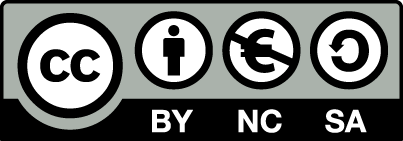 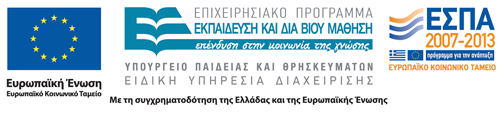 Σημειώματα
Σημείωμα Αναφοράς
Copyright Τεχνολογικό Εκπαιδευτικό Ίδρυμα Αθήνας, Γεωργία Πέττα 2014. Γεωργία Πέττα 2014. «Τεχνικές μάλαξης (Θ). Ενότητα 7: Μάλαξη, εγκάρσια τριβή». Έκδοση: 1.0. Αθήνα 2014. Διαθέσιμο από τη δικτυακή διεύθυνση: ocp.teiath.gr.
Σημείωμα Αδειοδότησης
Το παρόν υλικό διατίθεται με τους όρους της άδειας χρήσης Creative Commons Αναφορά, Μη Εμπορική Χρήση Παρόμοια Διανομή 4.0 [1] ή μεταγενέστερη, Διεθνής Έκδοση.   Εξαιρούνται τα αυτοτελή έργα τρίτων π.χ. φωτογραφίες, διαγράμματα κ.λ.π., τα οποία εμπεριέχονται σε αυτό. Οι όροι χρήσης των έργων τρίτων επεξηγούνται στη διαφάνεια  «Επεξήγηση όρων χρήσης έργων τρίτων». 
Τα έργα για τα οποία έχει ζητηθεί άδεια  αναφέρονται στο «Σημείωμα  Χρήσης Έργων Τρίτων».
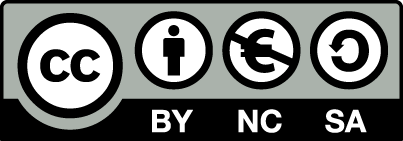 [1] http://creativecommons.org/licenses/by-nc-sa/4.0/ 
Ως Μη Εμπορική ορίζεται η χρήση:
που δεν περιλαμβάνει άμεσο ή έμμεσο οικονομικό όφελος από την χρήση του έργου, για το διανομέα του έργου και αδειοδόχο
που δεν περιλαμβάνει οικονομική συναλλαγή ως προϋπόθεση για τη χρήση ή πρόσβαση στο έργο
που δεν προσπορίζει στο διανομέα του έργου και αδειοδόχο έμμεσο οικονομικό όφελος (π.χ. διαφημίσεις) από την προβολή του έργου σε διαδικτυακό τόπο
Ο δικαιούχος μπορεί να παρέχει στον αδειοδόχο ξεχωριστή άδεια να χρησιμοποιεί το έργο για εμπορική χρήση, εφόσον αυτό του ζητηθεί.
Επεξήγηση όρων χρήσης έργων τρίτων
Δεν επιτρέπεται η επαναχρησιμοποίηση του έργου, παρά μόνο εάν ζητηθεί εκ νέου άδεια από το δημιουργό.
©
διαθέσιμο με άδεια CC-BY
Επιτρέπεται η επαναχρησιμοποίηση του έργου και η δημιουργία παραγώγων αυτού με απλή αναφορά του δημιουργού.
διαθέσιμο με άδεια CC-BY-SA
Επιτρέπεται η επαναχρησιμοποίηση του έργου με αναφορά του δημιουργού, και διάθεση του έργου ή του παράγωγου αυτού με την ίδια άδεια.
διαθέσιμο με άδεια CC-BY-ND
Επιτρέπεται η επαναχρησιμοποίηση του έργου με αναφορά του δημιουργού. 
Δεν επιτρέπεται η δημιουργία παραγώγων του έργου.
διαθέσιμο με άδεια CC-BY-NC
Επιτρέπεται η επαναχρησιμοποίηση του έργου με αναφορά του δημιουργού. 
Δεν επιτρέπεται η εμπορική χρήση του έργου.
Επιτρέπεται η επαναχρησιμοποίηση του έργου με αναφορά του δημιουργού
και διάθεση του έργου ή του παράγωγου αυτού με την ίδια άδεια.
Δεν επιτρέπεται η εμπορική χρήση του έργου.
διαθέσιμο με άδεια CC-BY-NC-SA
διαθέσιμο με άδεια CC-BY-NC-ND
Επιτρέπεται η επαναχρησιμοποίηση του έργου με αναφορά του δημιουργού.
Δεν επιτρέπεται η εμπορική χρήση του έργου και η δημιουργία παραγώγων του.
διαθέσιμο με άδεια 
CC0 Public Domain
Επιτρέπεται η επαναχρησιμοποίηση του έργου, η δημιουργία παραγώγων αυτού και η εμπορική του χρήση, χωρίς αναφορά του δημιουργού.
Επιτρέπεται η επαναχρησιμοποίηση του έργου, η δημιουργία παραγώγων αυτού και η εμπορική του χρήση, χωρίς αναφορά του δημιουργού.
διαθέσιμο ως κοινό κτήμα
χωρίς σήμανση
Συνήθως δεν επιτρέπεται η επαναχρησιμοποίηση του έργου.
24
Διατήρηση Σημειωμάτων
Οποιαδήποτε αναπαραγωγή ή διασκευή του υλικού θα πρέπει να συμπεριλαμβάνει:
το Σημείωμα Αναφοράς
το Σημείωμα Αδειοδότησης
τη δήλωση Διατήρησης Σημειωμάτων
το Σημείωμα Χρήσης Έργων Τρίτων (εφόσον υπάρχει)
μαζί με τους συνοδευόμενους υπερσυνδέσμους.
Χρηματοδότηση
Το παρόν εκπαιδευτικό υλικό έχει αναπτυχθεί στo πλαίσιo του εκπαιδευτικού έργου του διδάσκοντα.
Το έργο «Ανοικτά Ακαδημαϊκά Μαθήματα στο ΤΕΙ Αθήνας» έχει χρηματοδοτήσει μόνο την αναδιαμόρφωση του εκπαιδευτικού υλικού. 
Το έργο υλοποιείται στο πλαίσιο του Επιχειρησιακού Προγράμματος «Εκπαίδευση και Δια Βίου Μάθηση» και συγχρηματοδοτείται από την Ευρωπαϊκή Ένωση (Ευρωπαϊκό Κοινωνικό Ταμείο) και από εθνικούς πόρους.
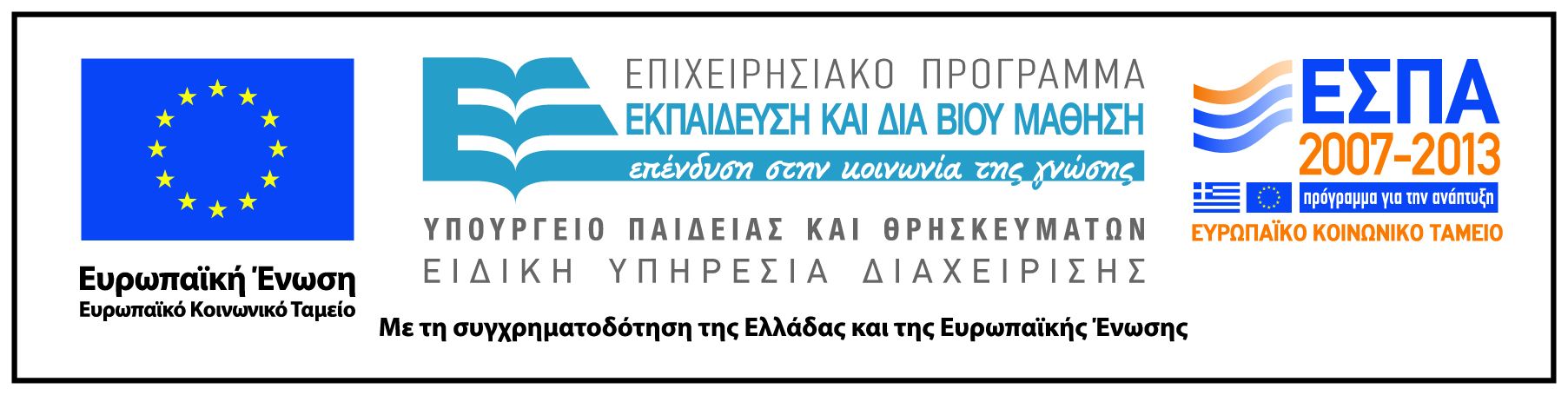